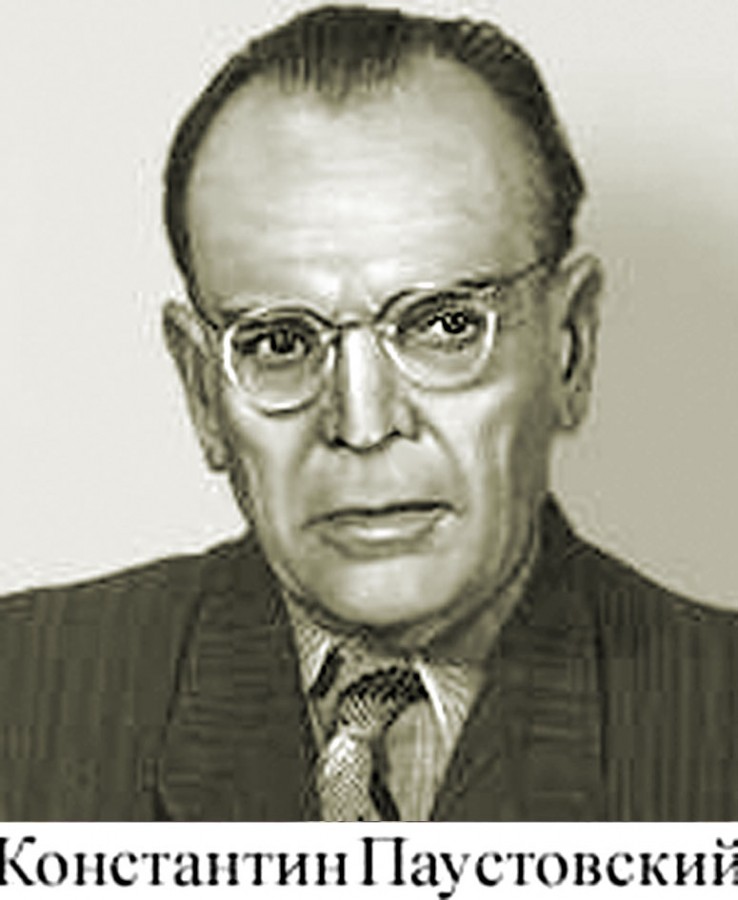 Какие бывают дожди
К.Г.Паустовский
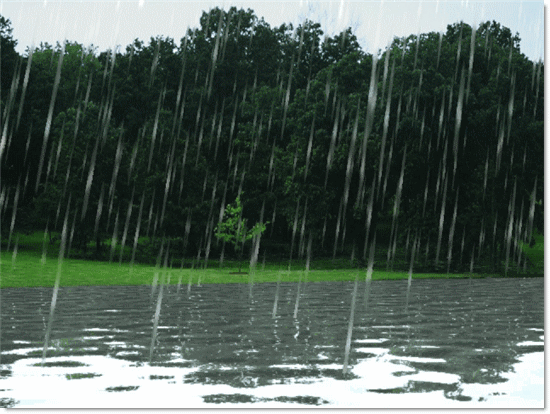 Цель урока: Узнать о видах дождя и его приметах
ГОЛОСЯТ – громко поют.

КРАПАТЬ – падать редкими каплями.

БУЙНЫЙ -  быстрый в росте, обильный.

МЕРНЫЙ – ритмичный.

ТЕСОВАЯ  КРЫША — это особая разновидность кровли, для изготовления которой применяются деревянные доски.
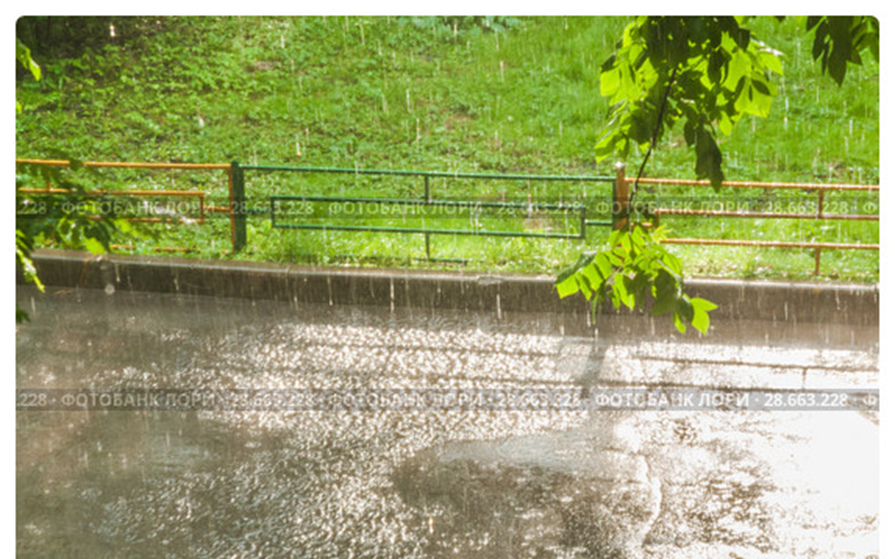 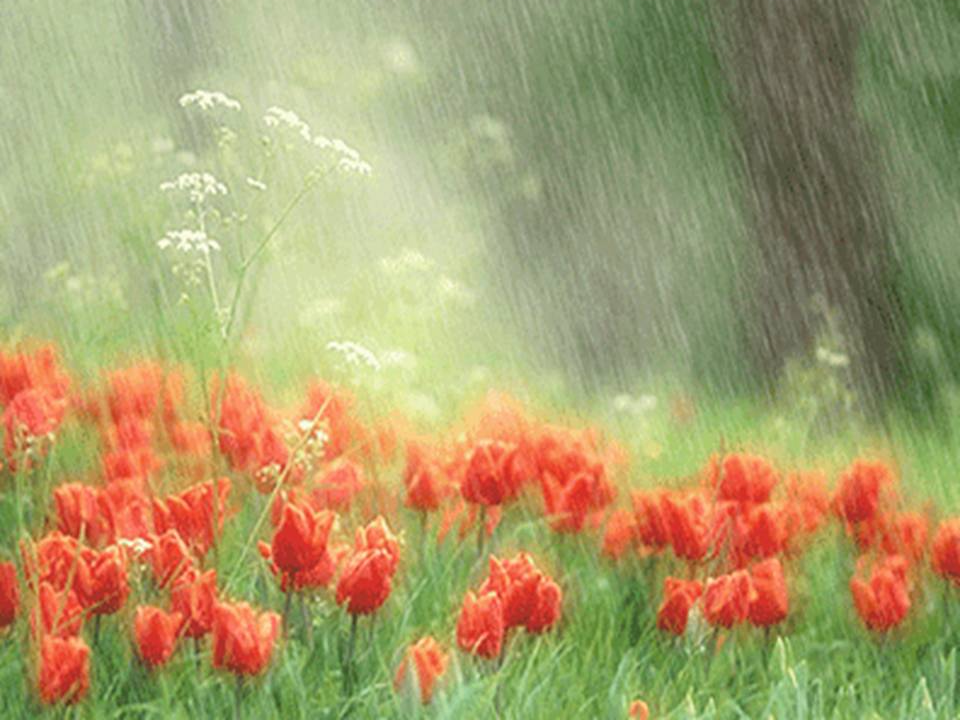 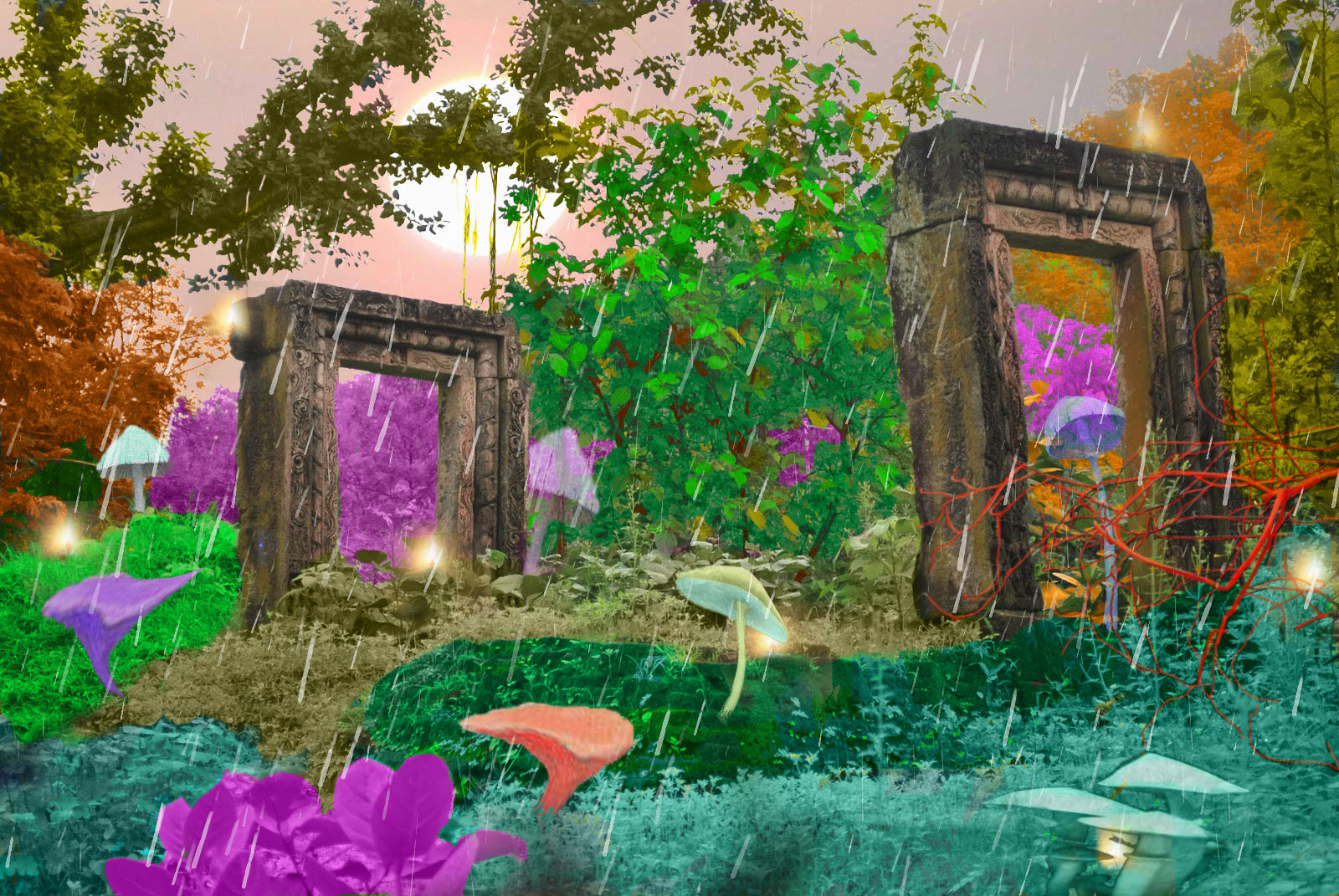 Каждый дождь по-своему хорош!
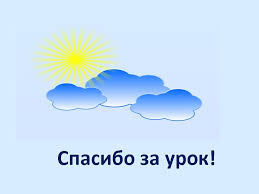